Oceány a moria
Oceán
Moria
Moria
Moria
Záliv
Prielivy
Prieplav
Reliéf oceánskeho dna
Salinita morskej vody
Brakická voda
Teplota
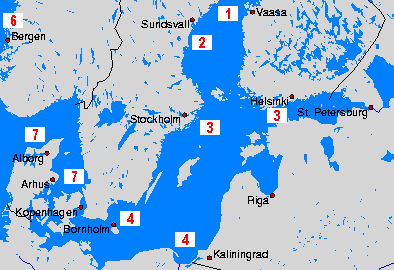 Farba morí
Farba morí
Pohyby morskej vody- príliv a odliv
Odliv
Vlnenie
Príboj
Morské prúdy
Tsunami
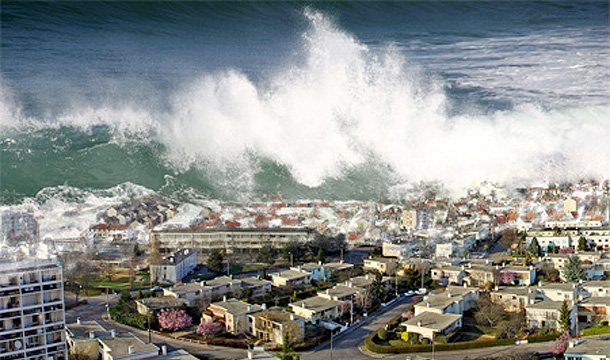 Použité zdroje
www.oškole.sk
www.3pol.cz